Рекреаційні ресурси Західної Європи
Альпи
Узбережжя Франції
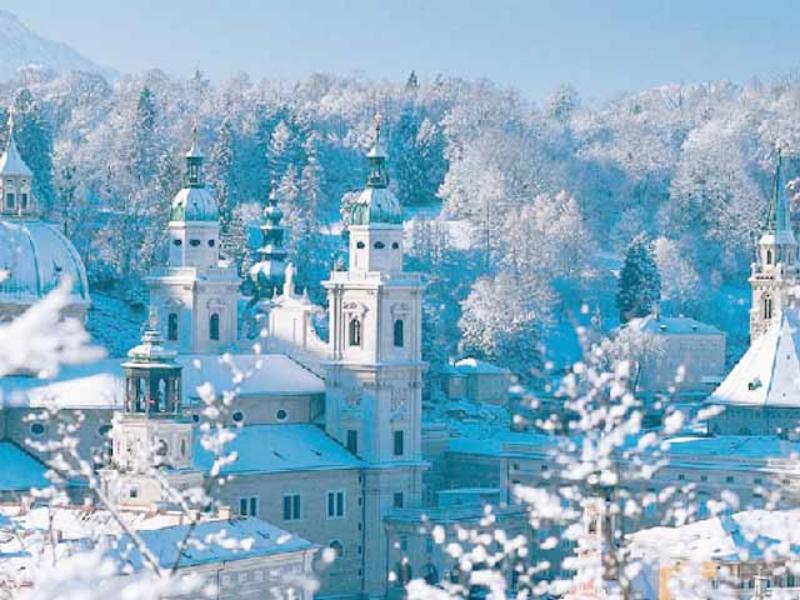 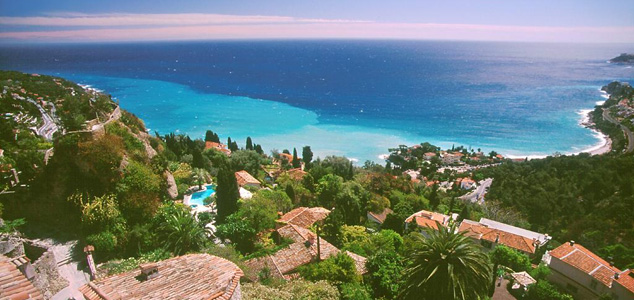 Transition Page
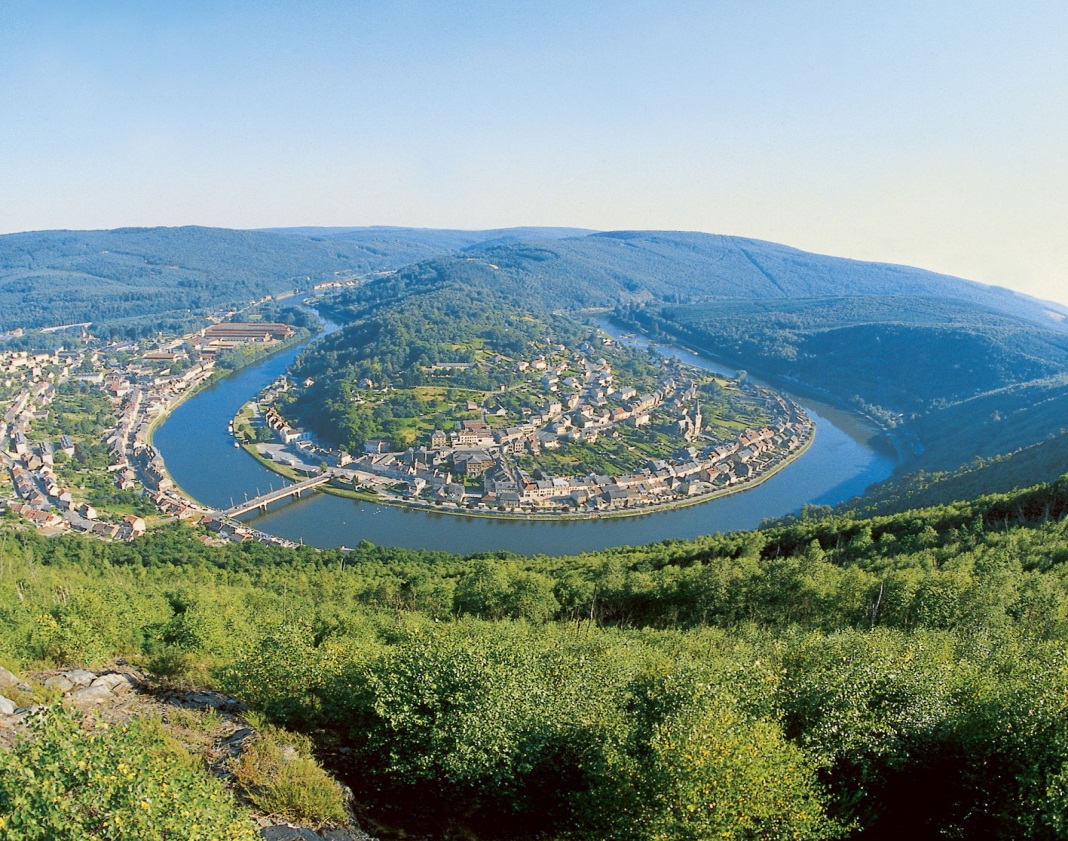 Арденни
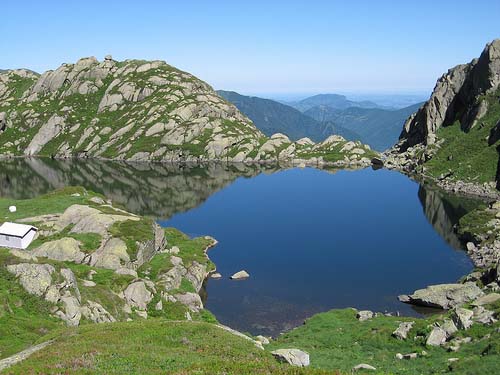 Піренеї
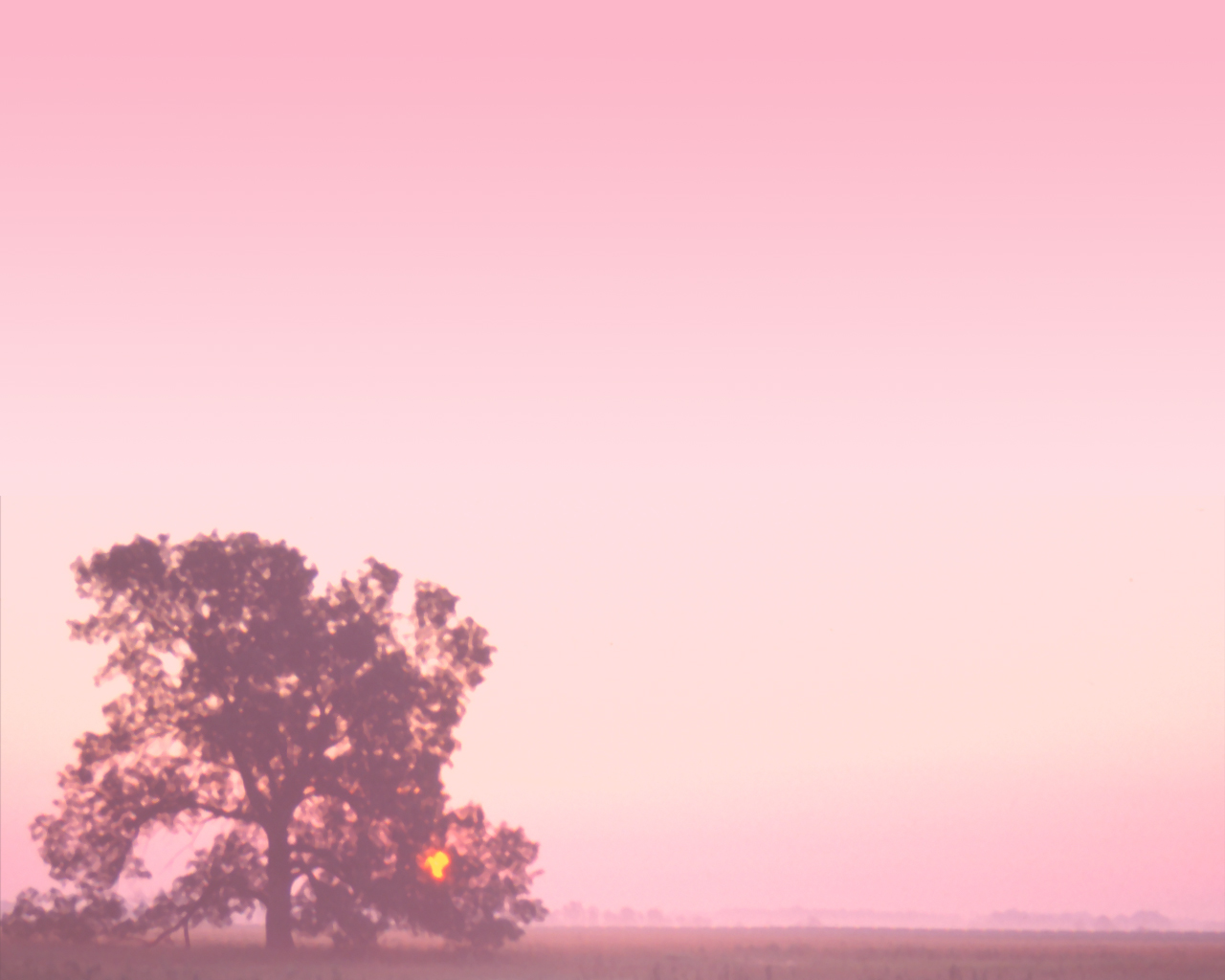 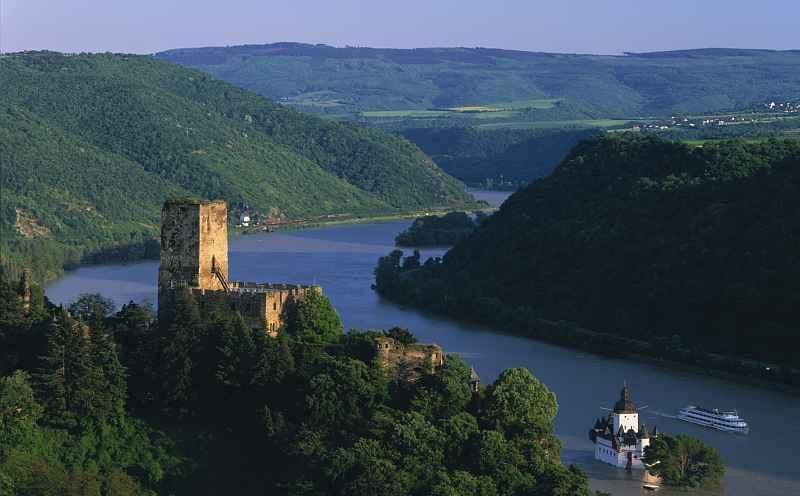 Північний Рейн
Transition Page
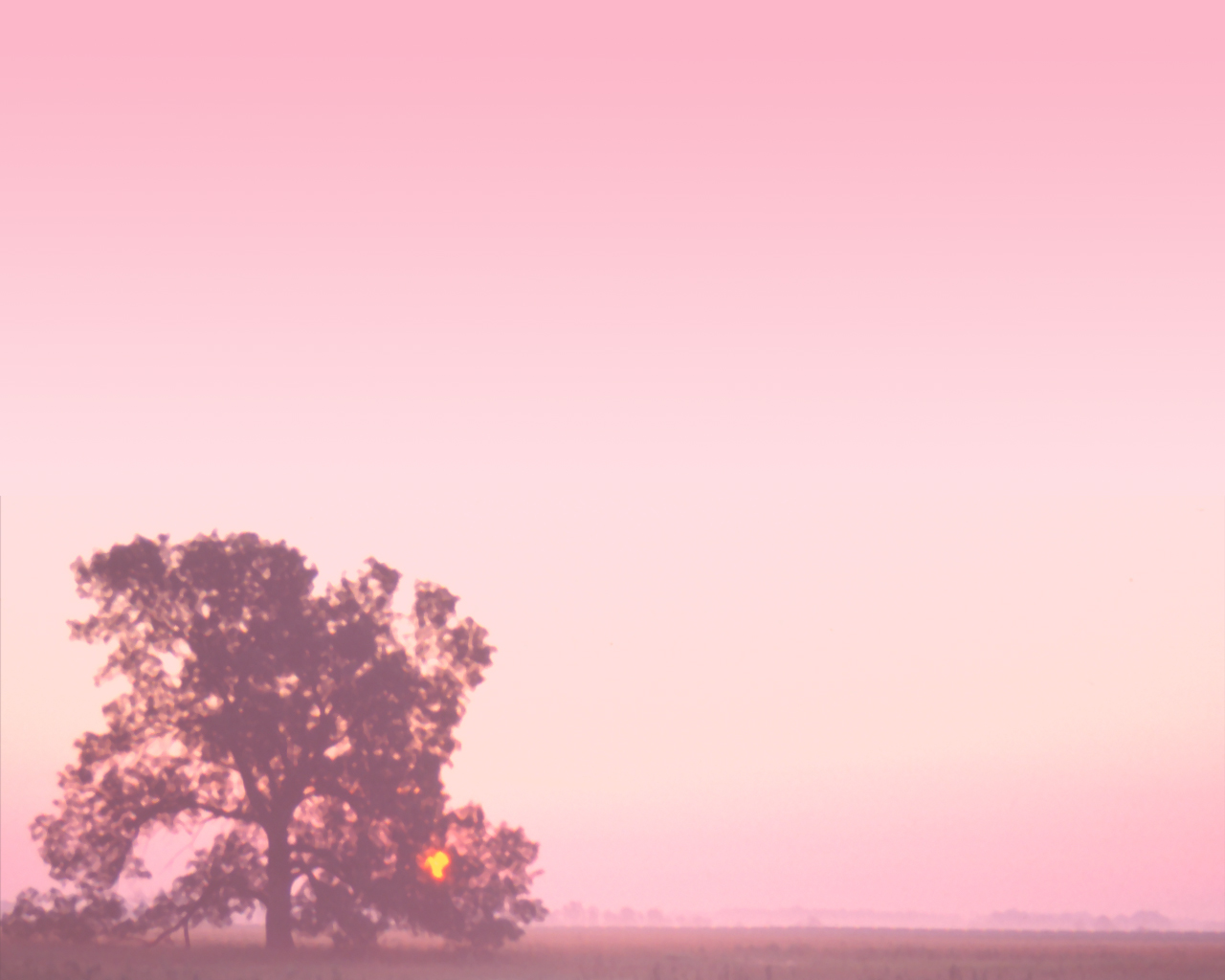 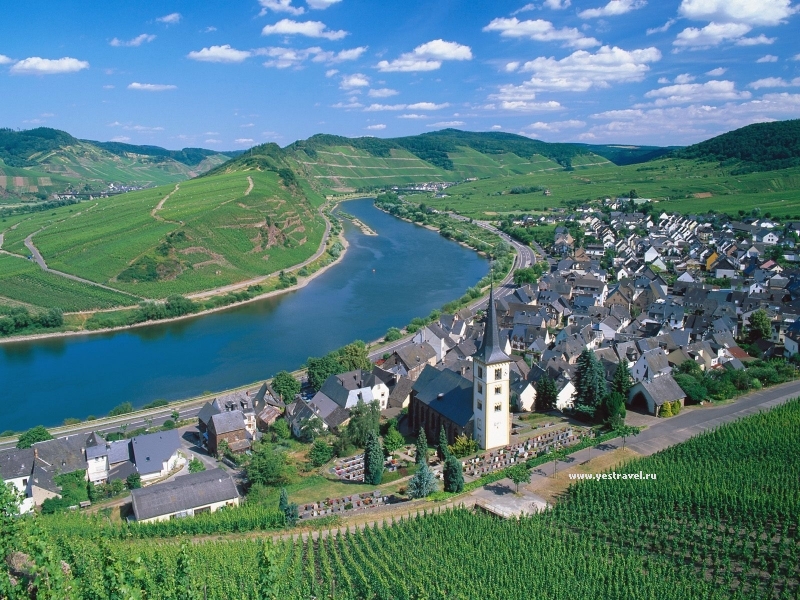 Мозель
Transition Page
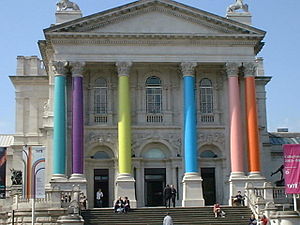 Галерея Тейт
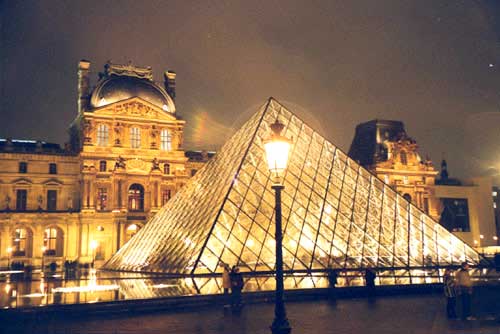 Лувр
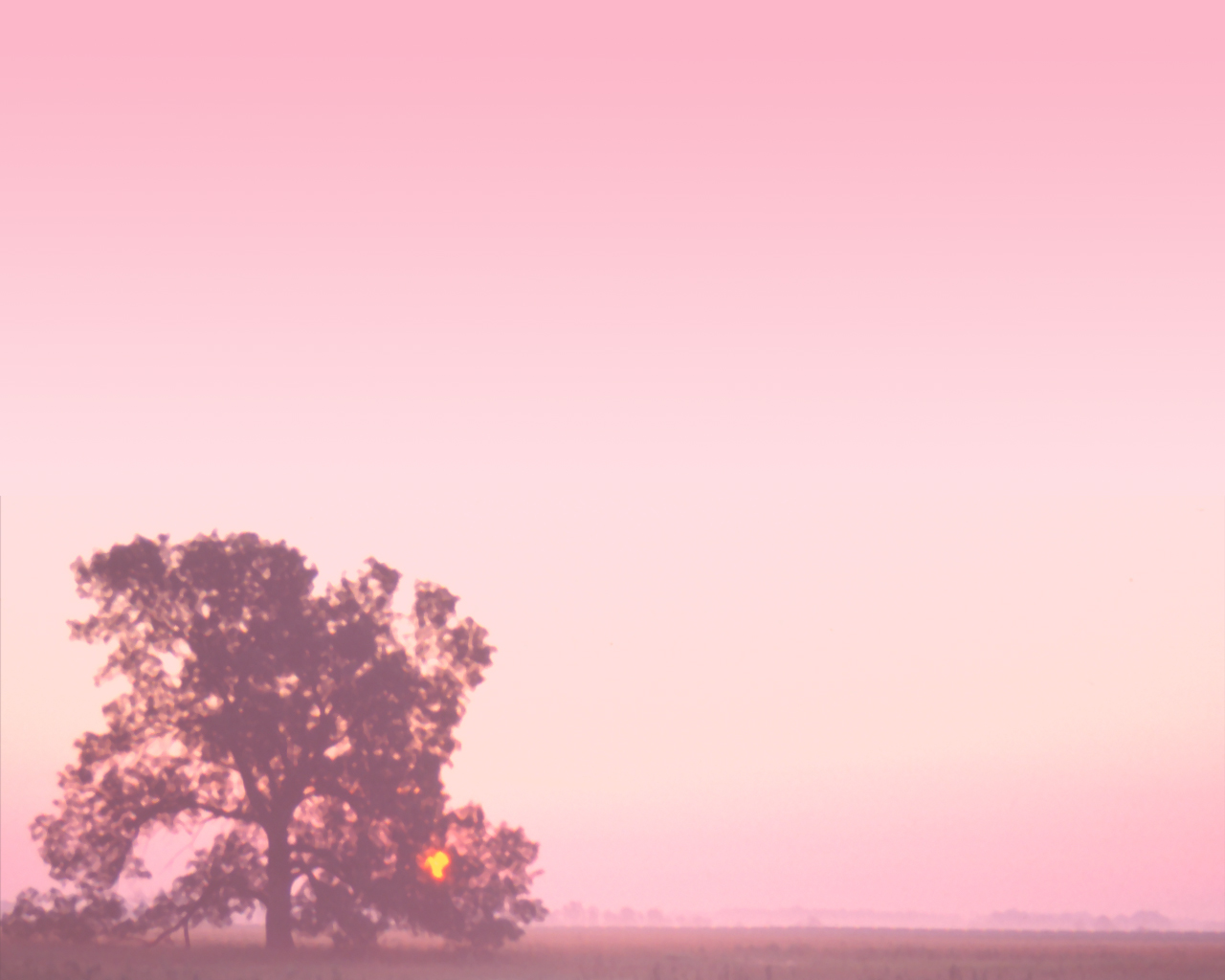 Transition Page
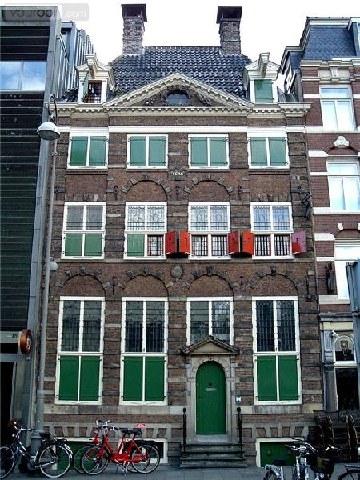 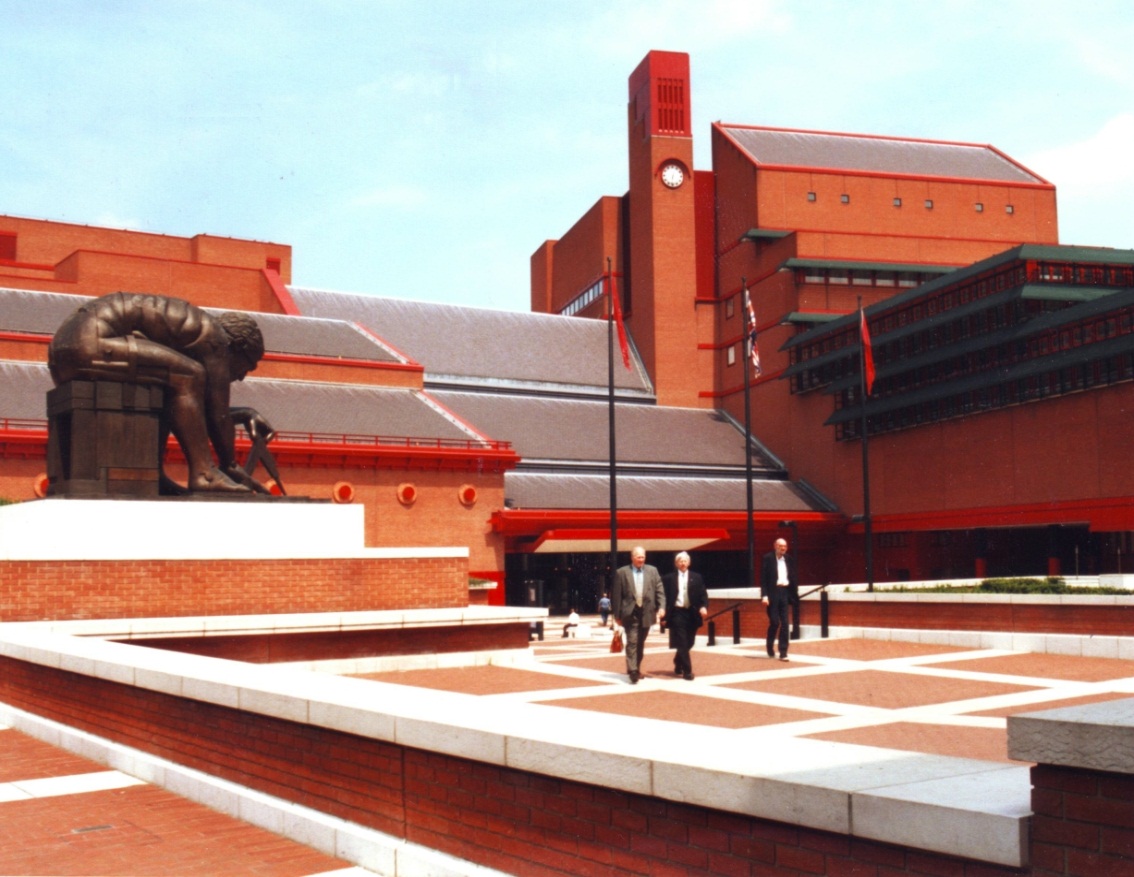 Британська бібліотека
Будинок Рембрандта
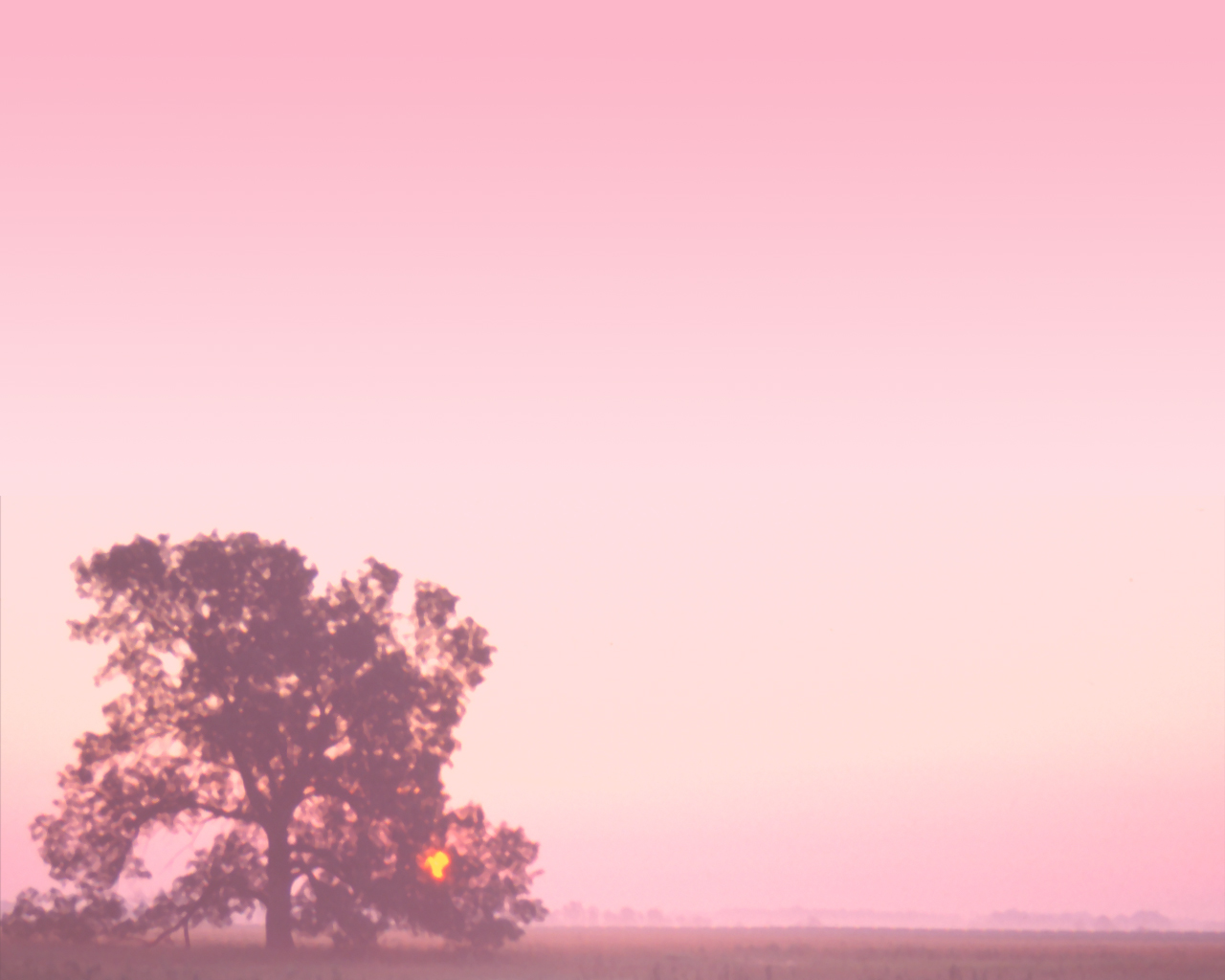 Австрія
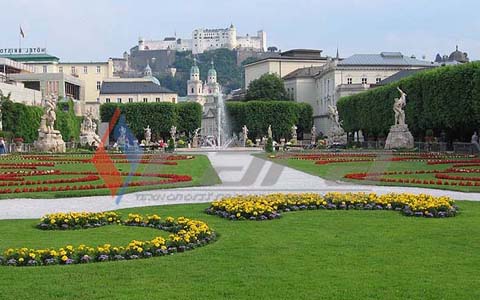 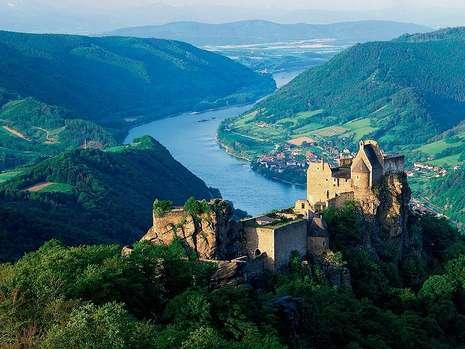 Transition Page
Долина Вахау
Грац
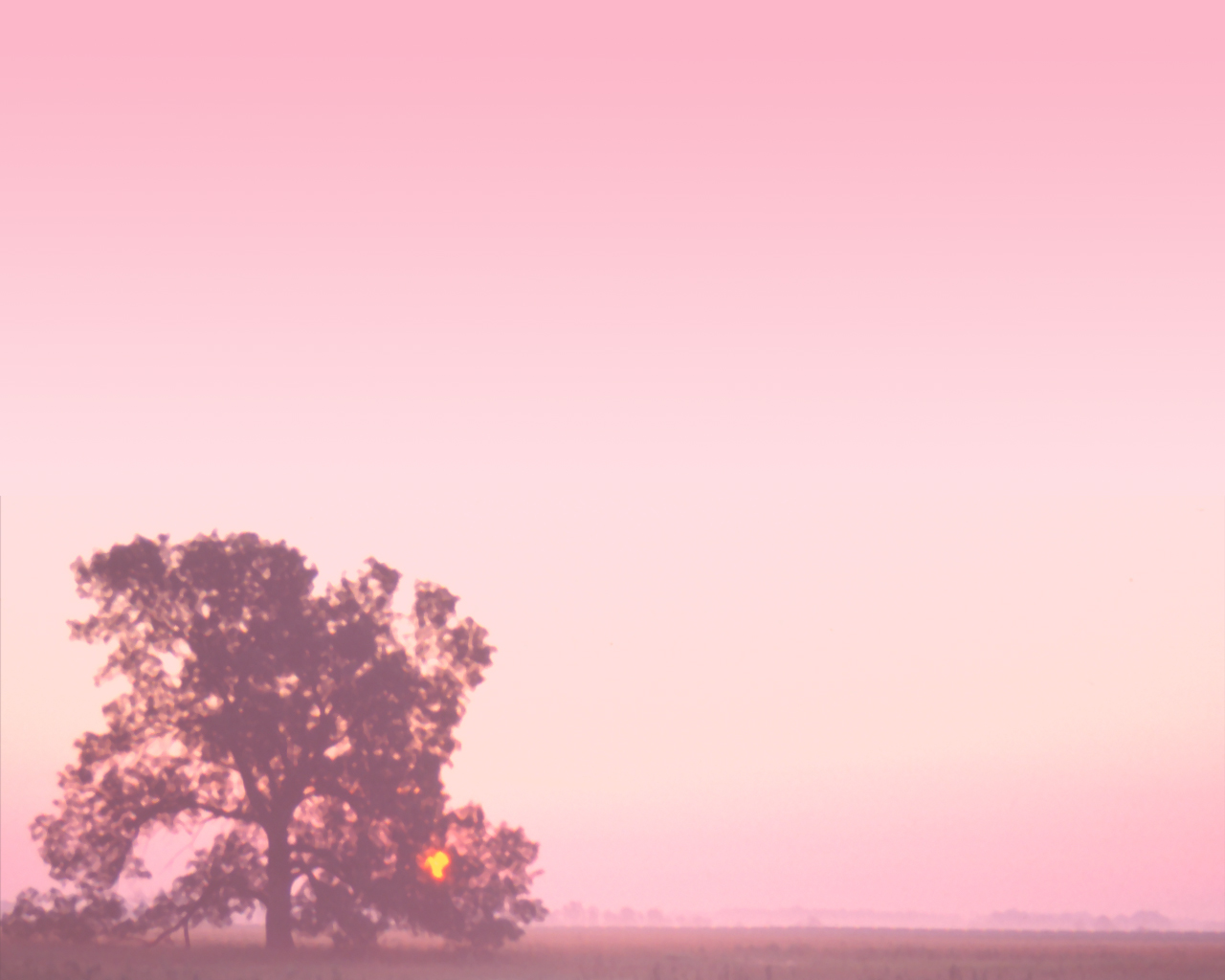 Австрія
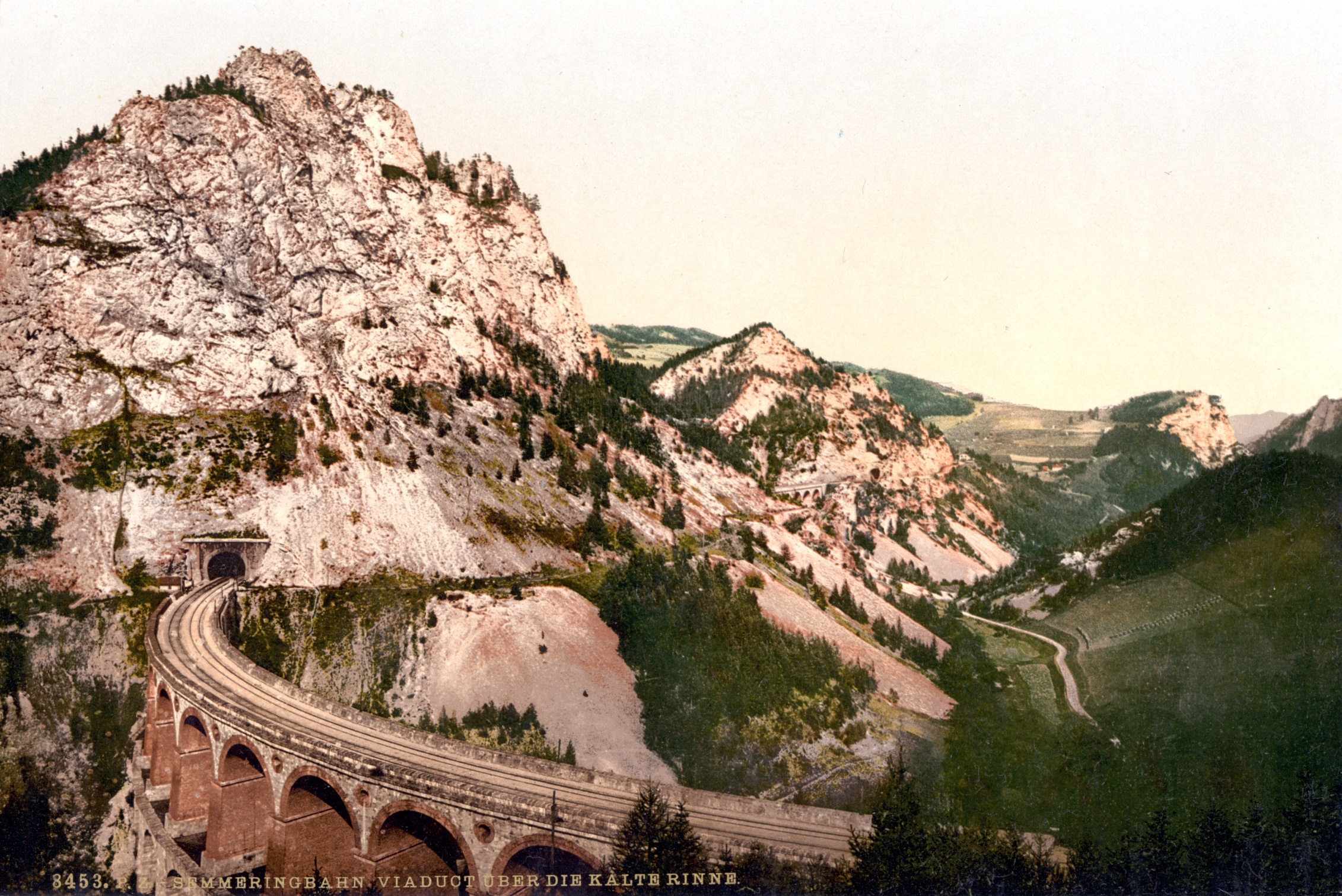 Transition Page
Залізниця Земмерінга
Австрія
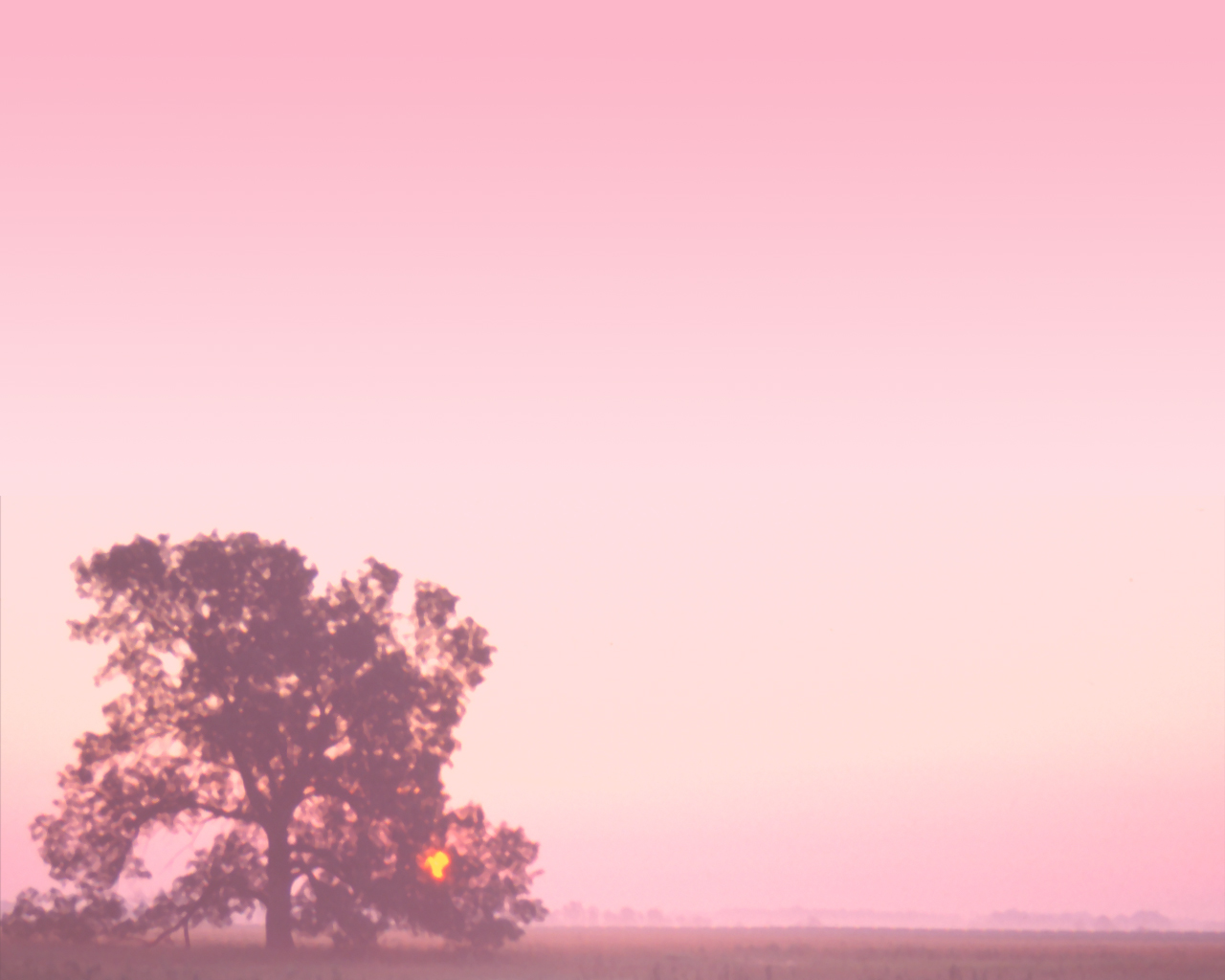 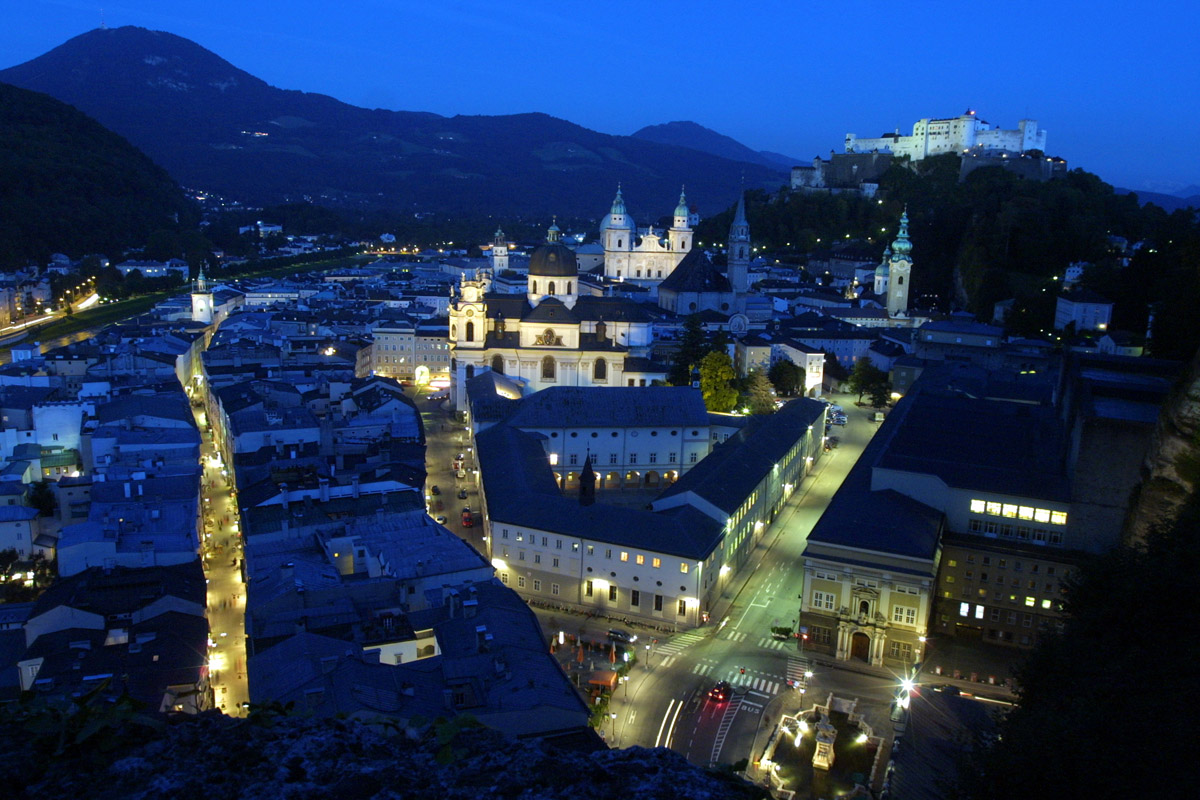 Transition Page
Зальцбург
Австрія
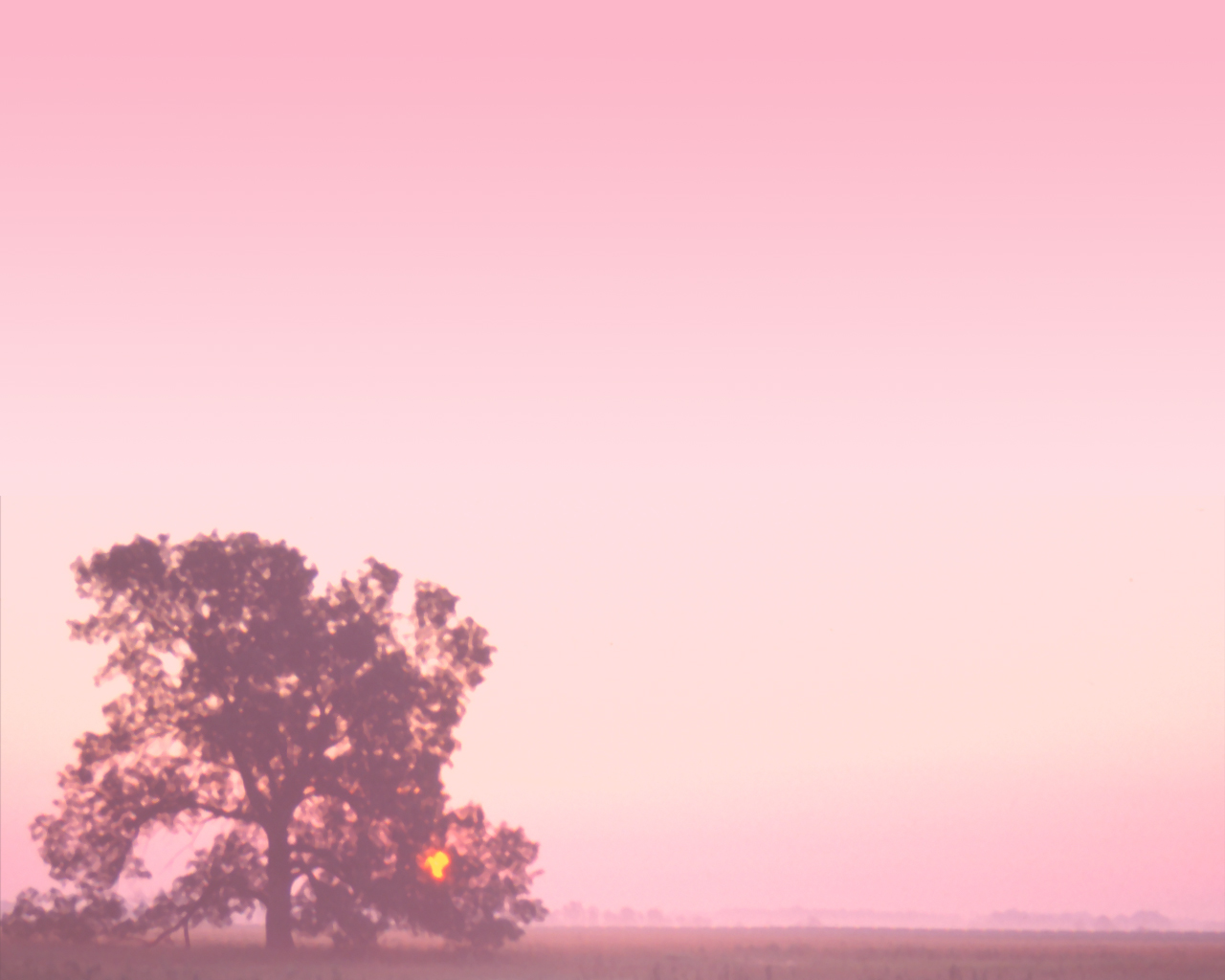 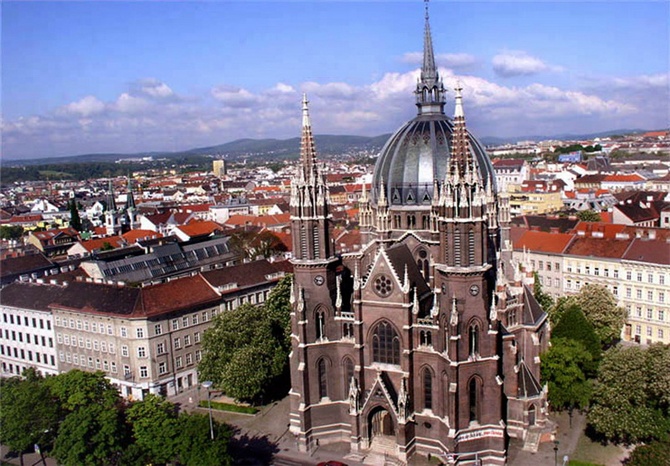 Transition Page
Відень
Австрія
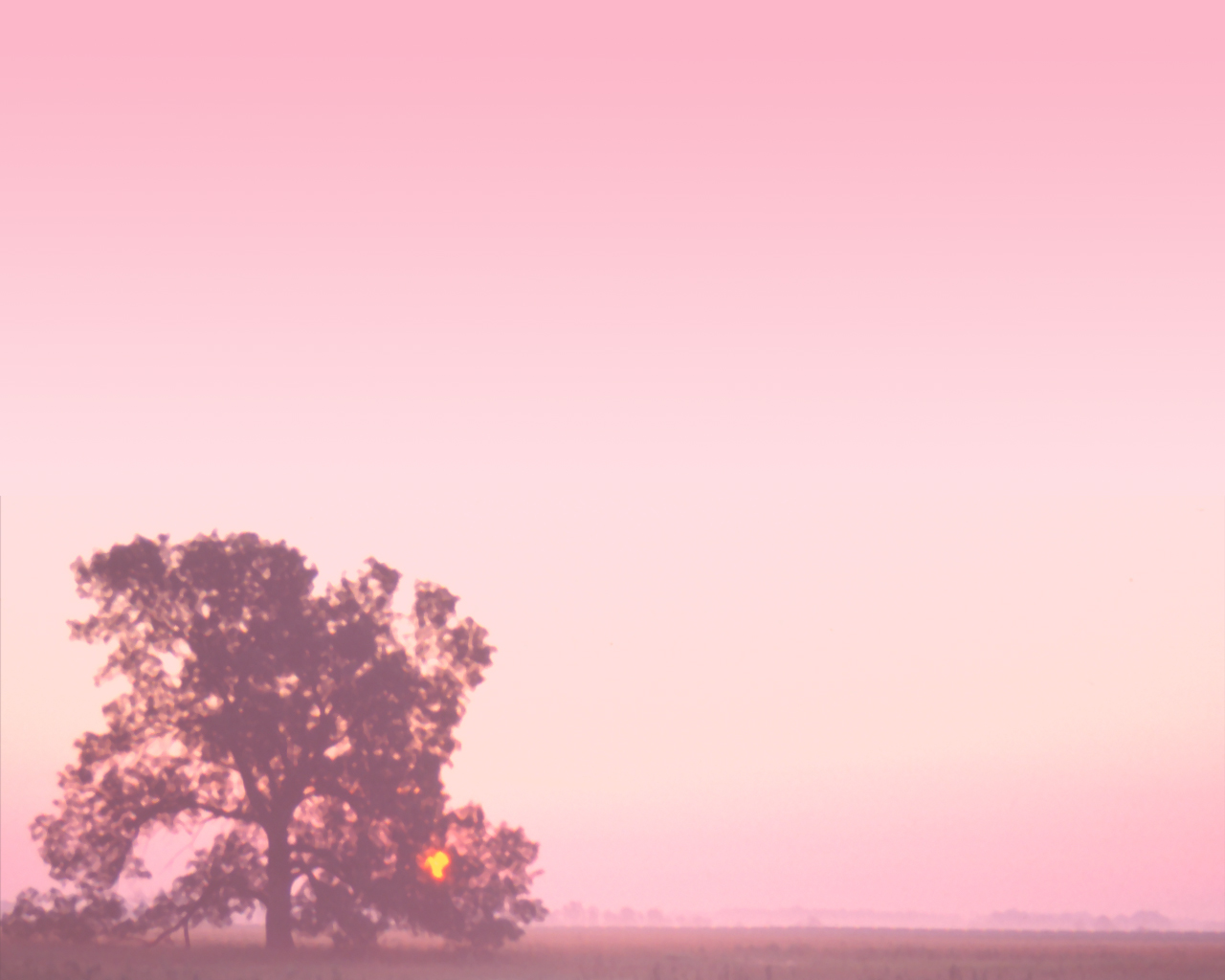 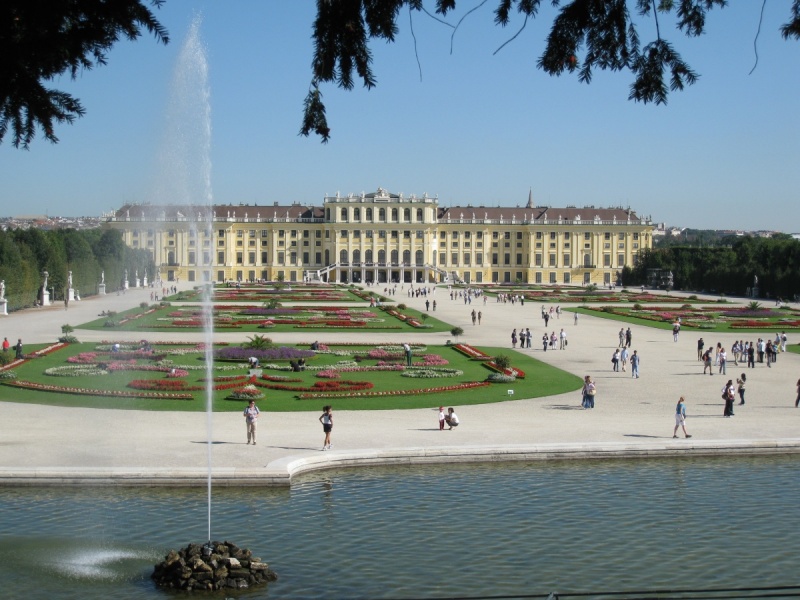 Transition Page
Палац Шенбрунн
Австрія
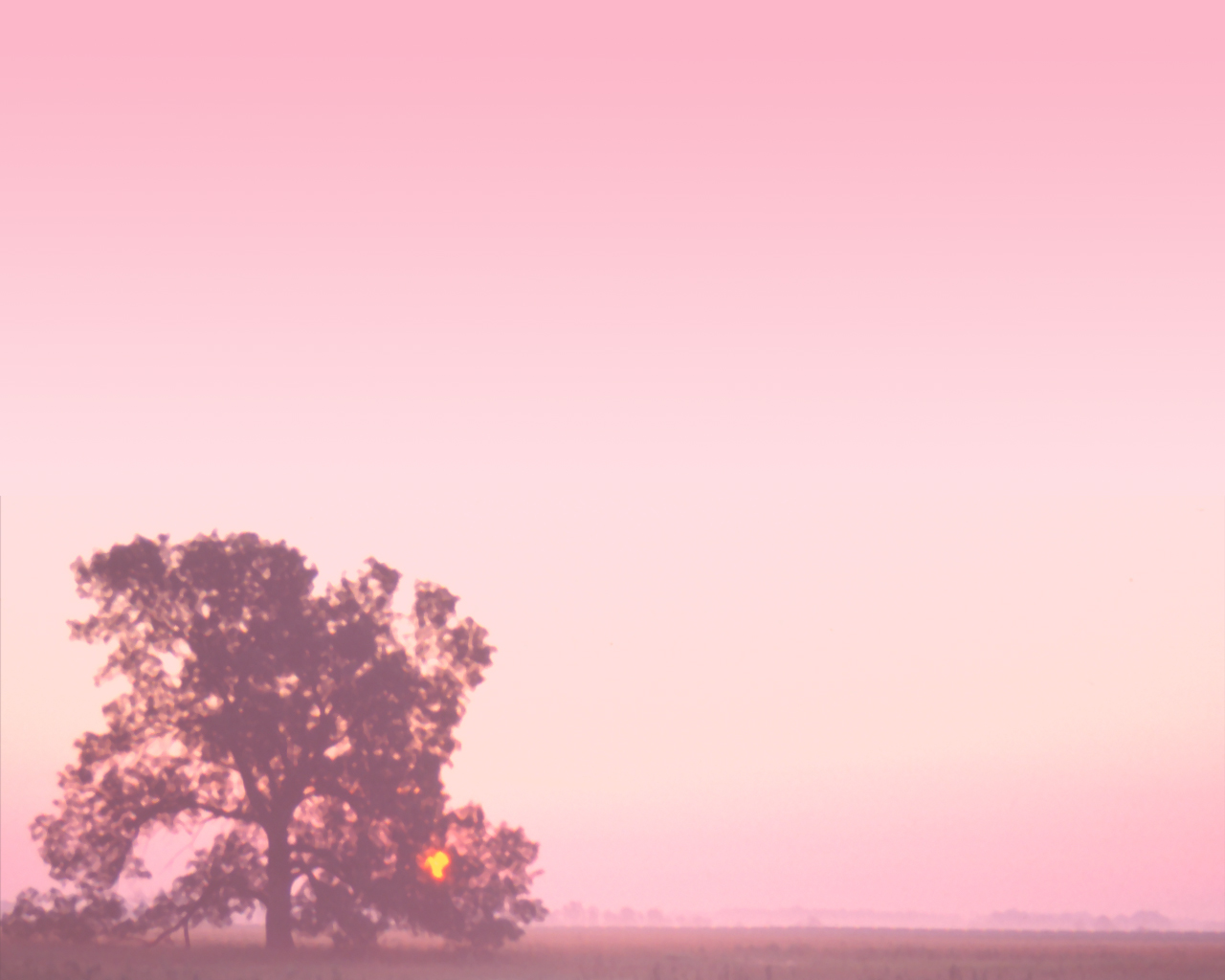 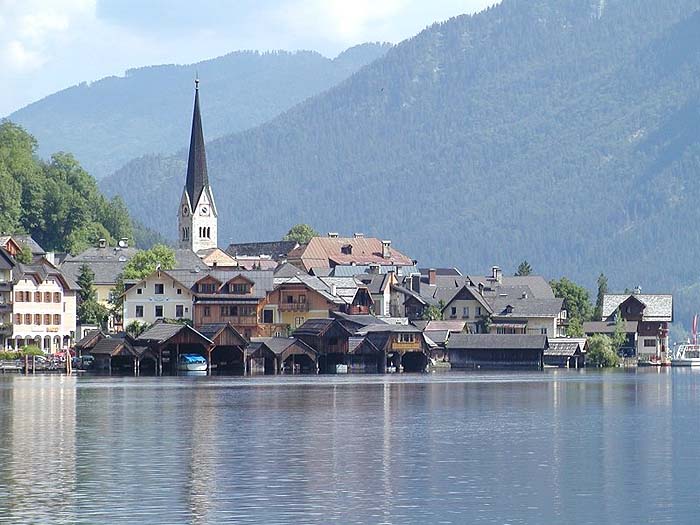 Transition Page
Хальштатт - Дахштейн
Австрія
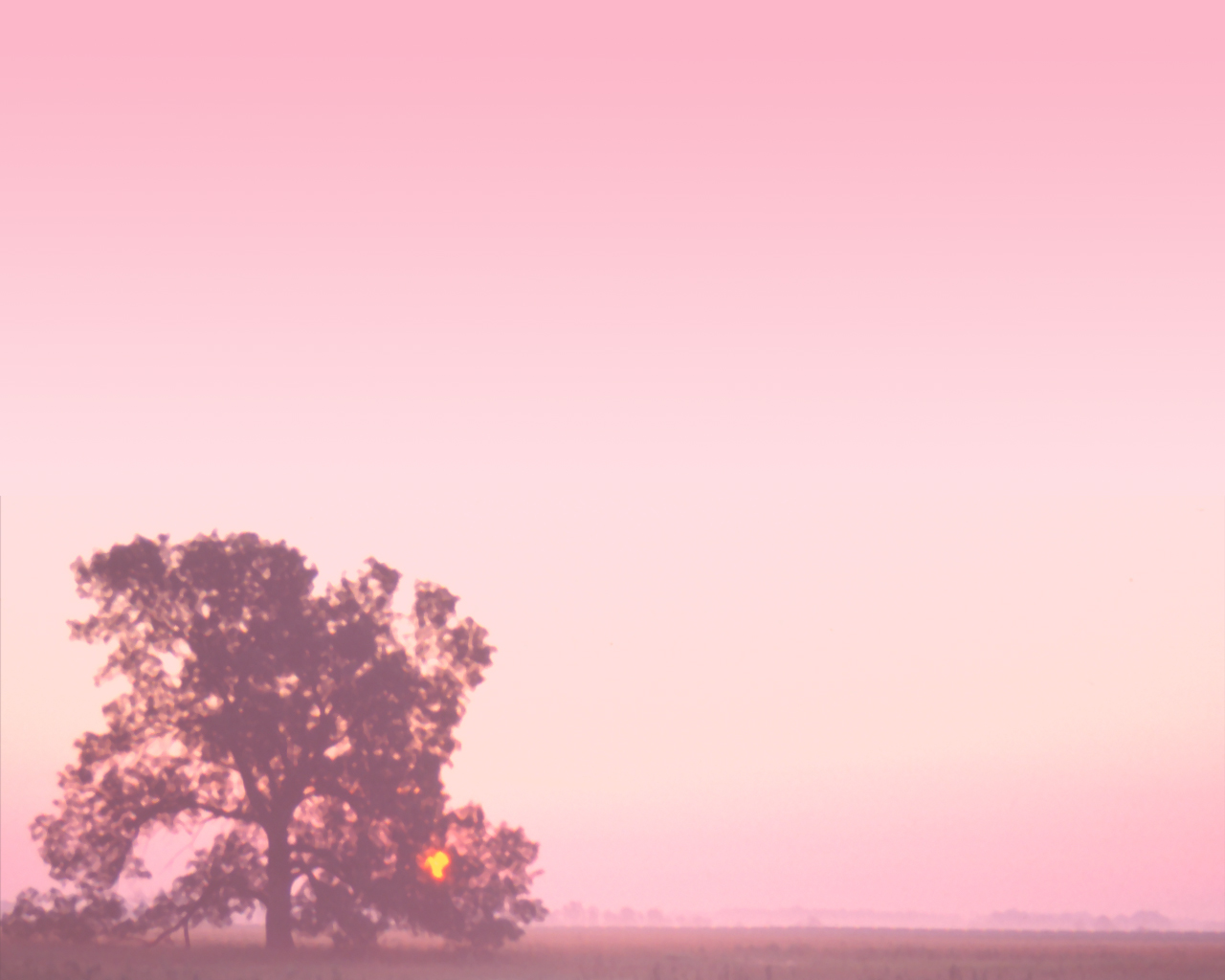 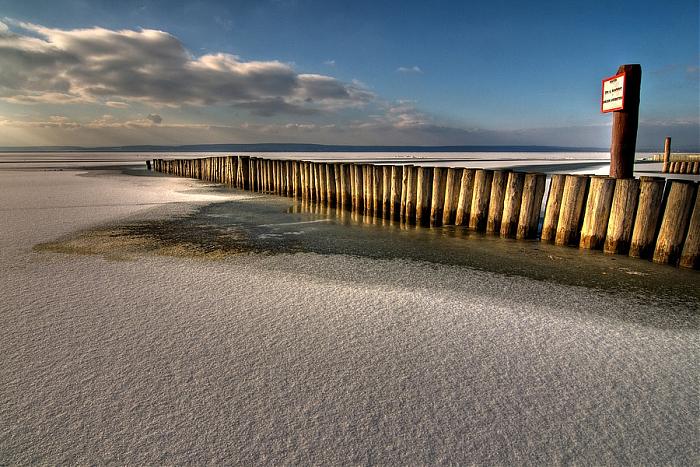 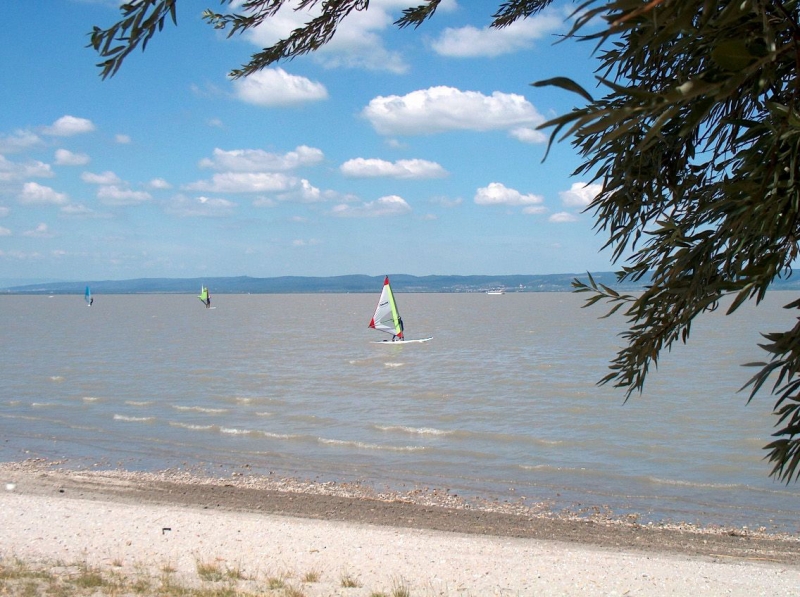 Transition Page
Озеро Нойзідлерзее
Бельгія
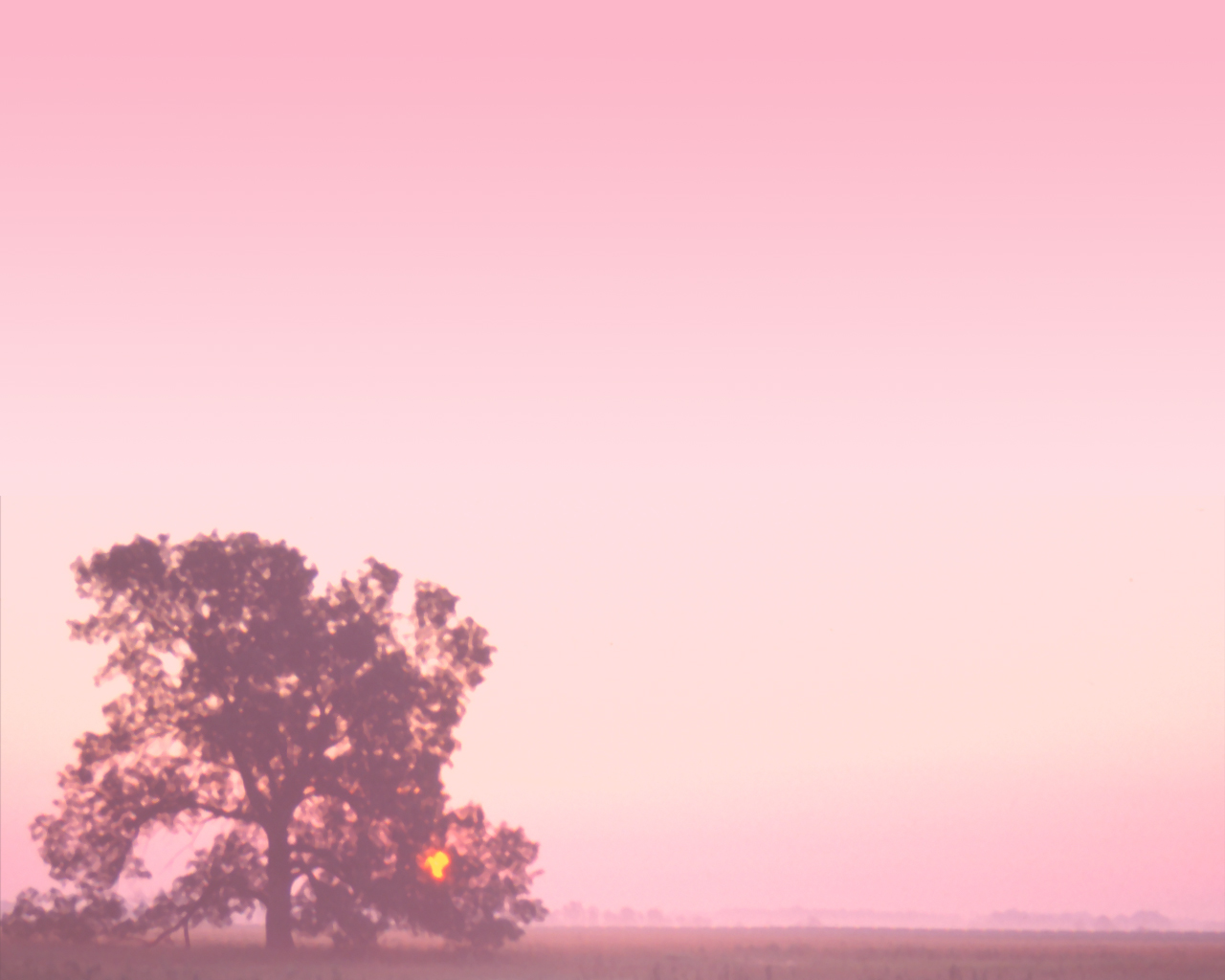 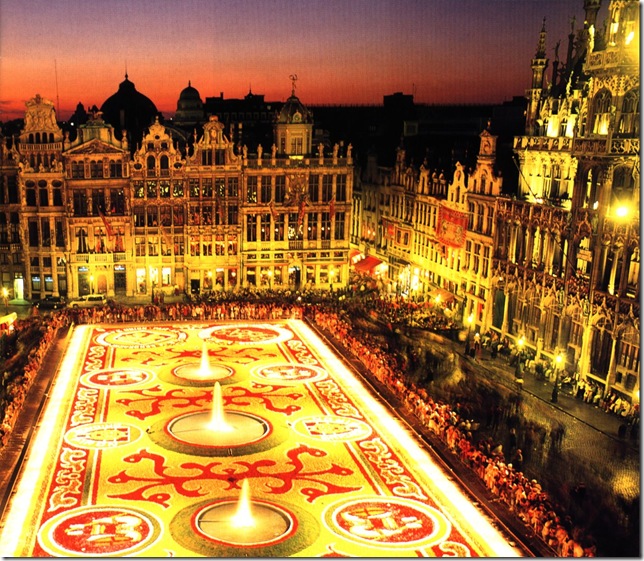 Transition Page
Площа Гран-Плас
Бельгія
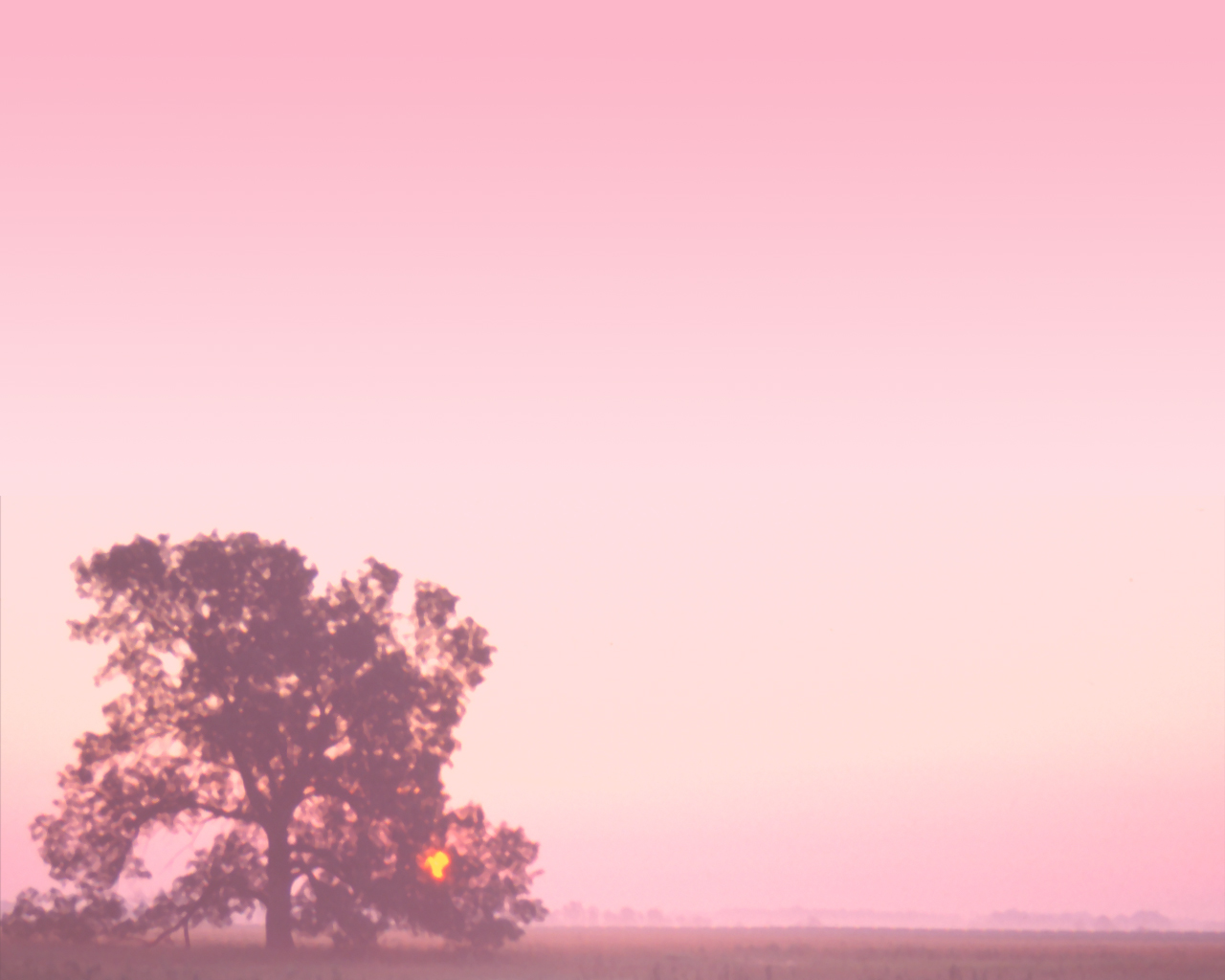 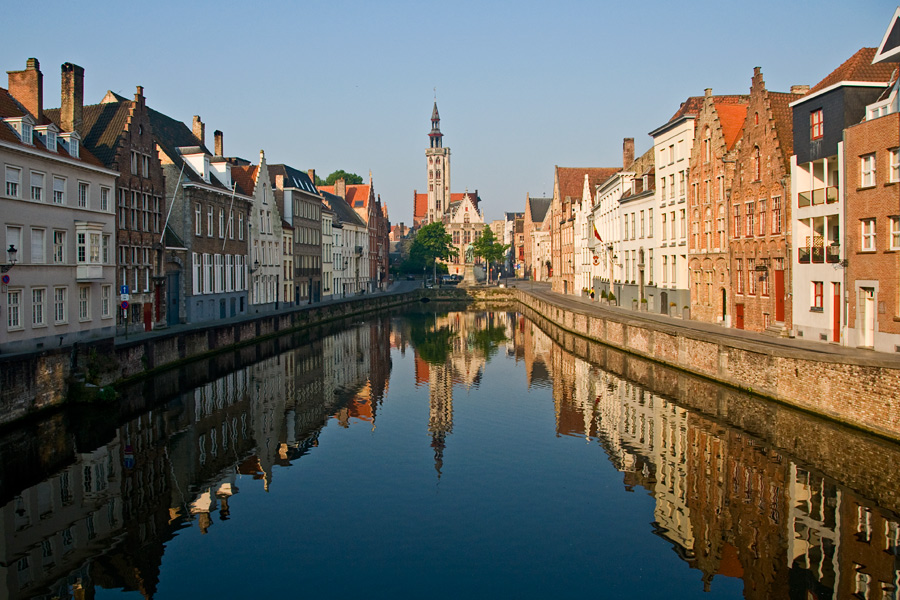 Transition Page
Місто Брюгге
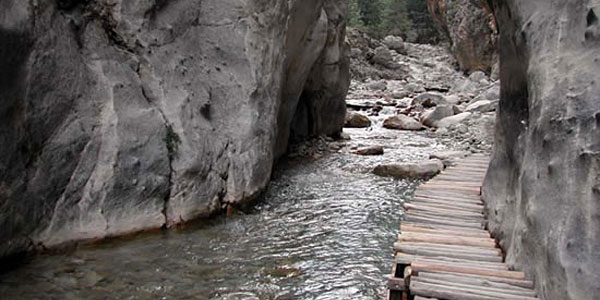 Велика Британія
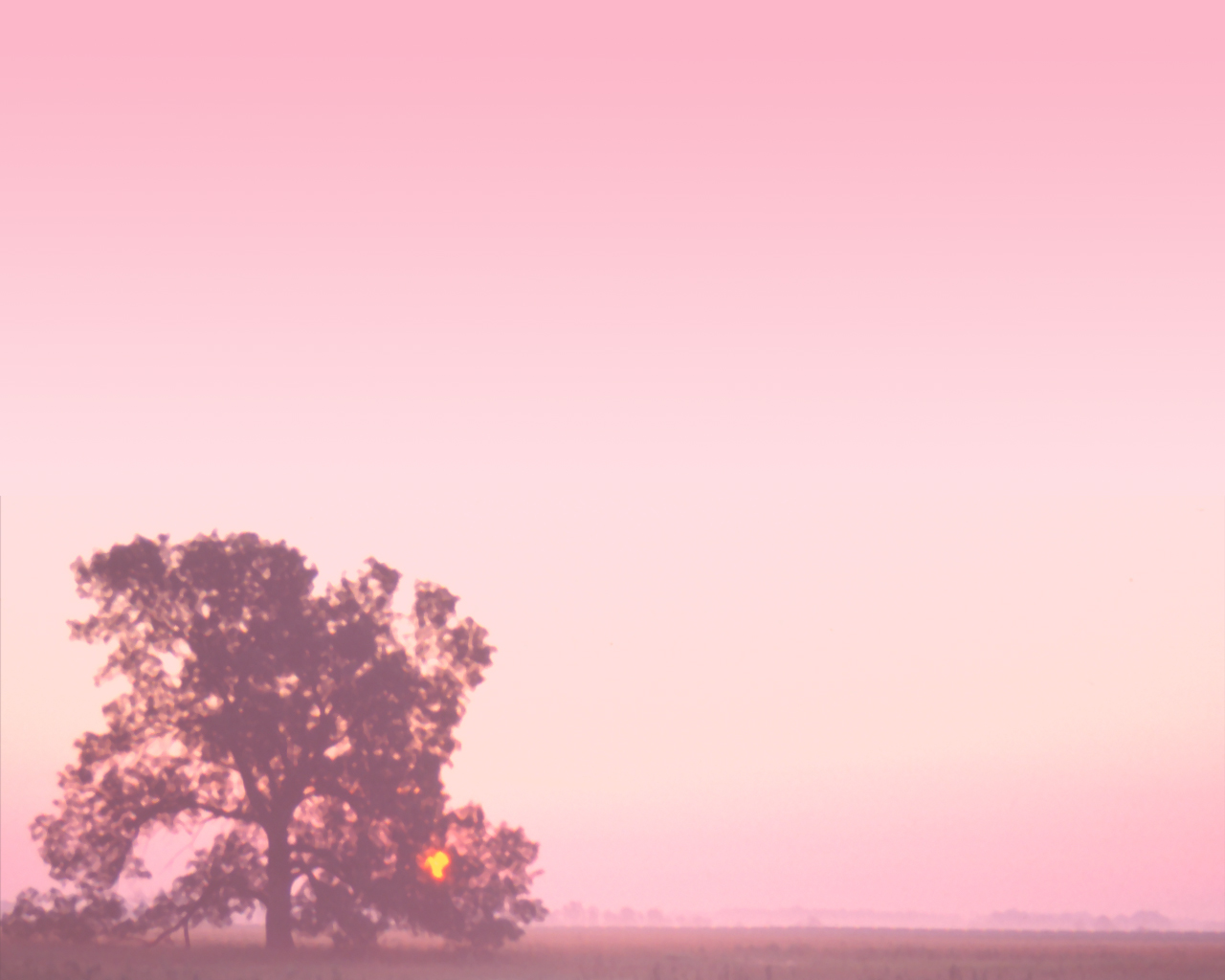 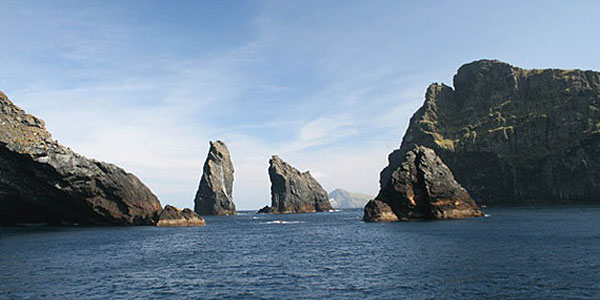 Острови Сент-Кілда
Ущелина Айрон-Брідж
Transition Page
Велика Британія
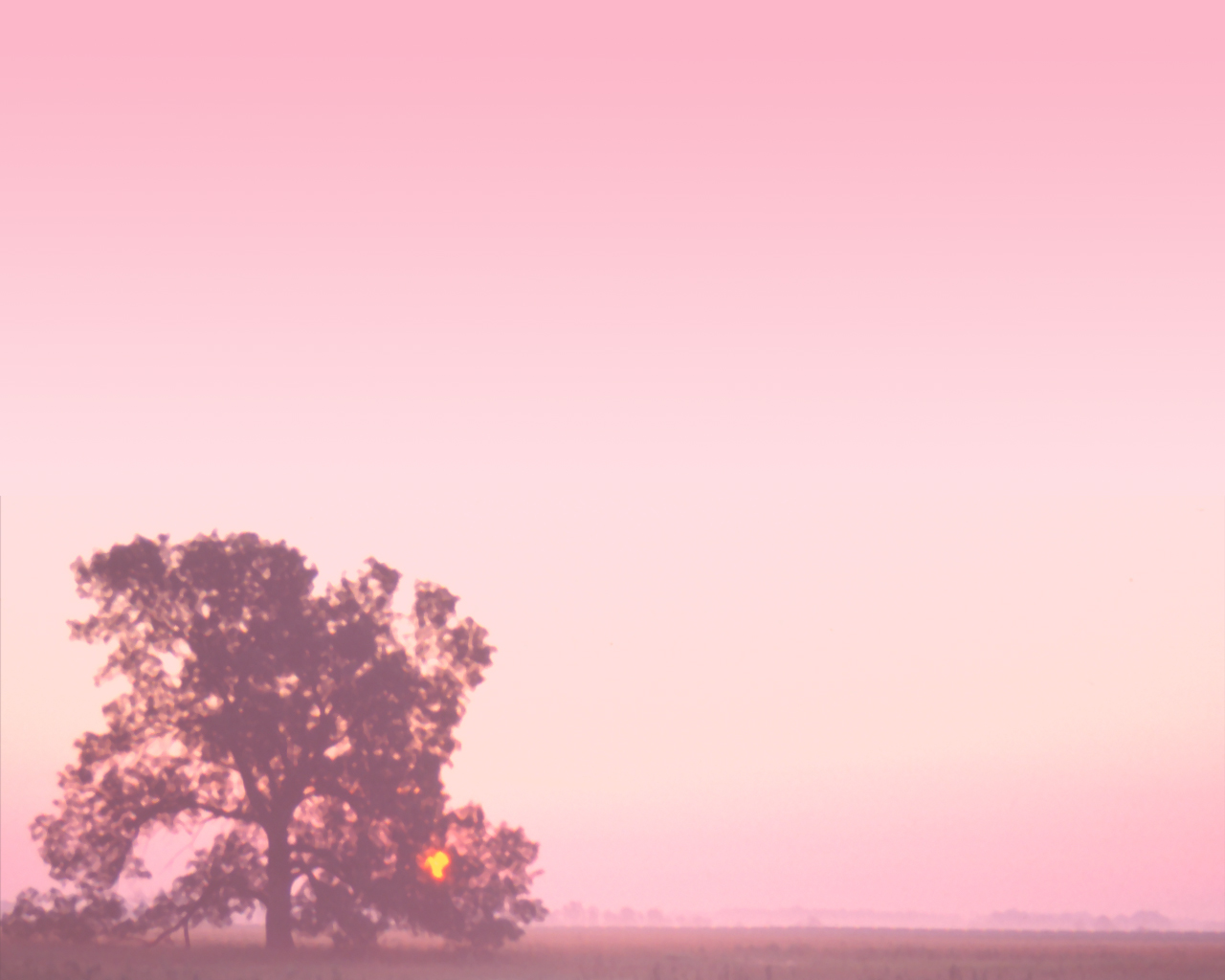 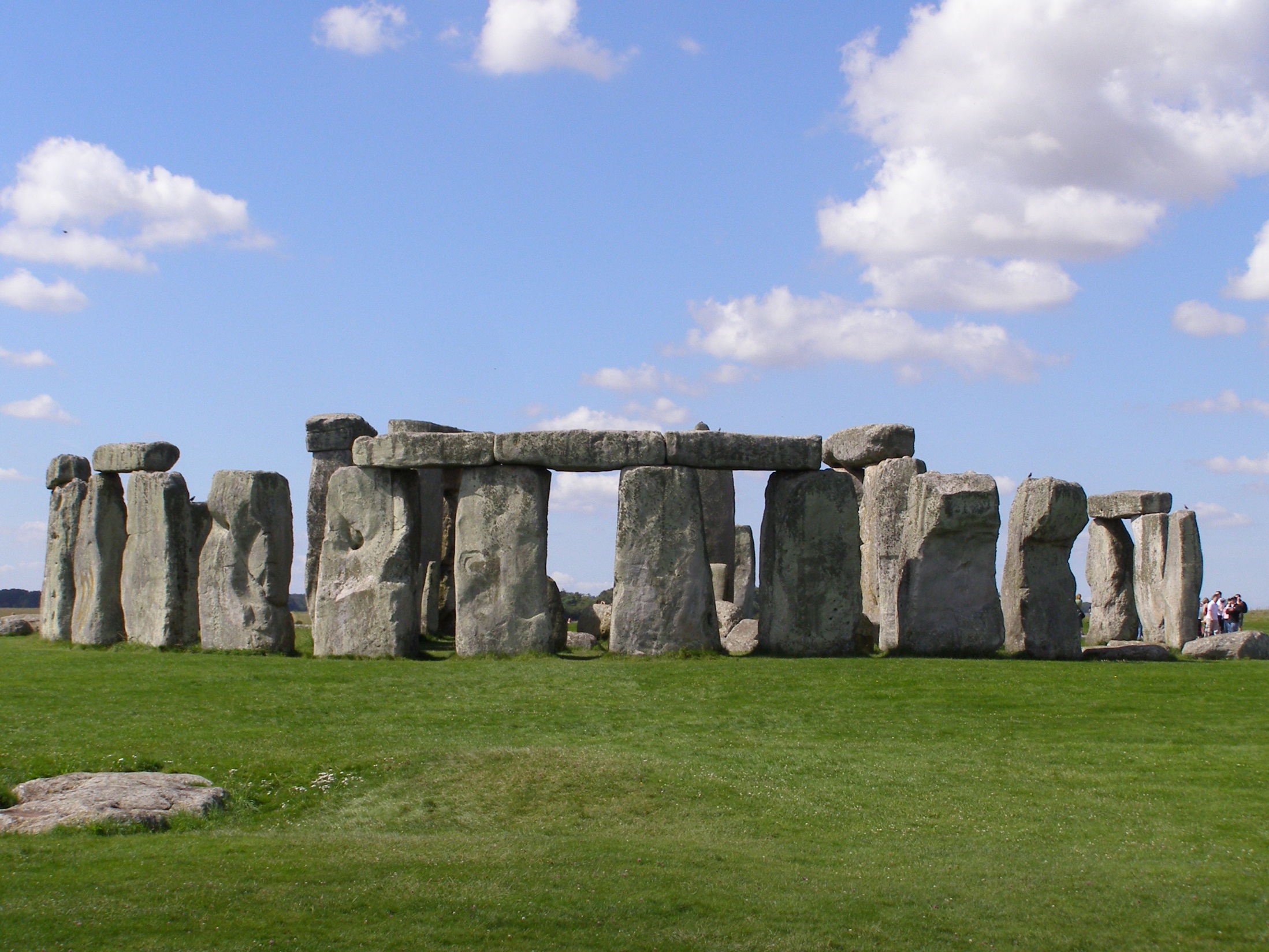 Transition Page
Стоунхедж
Велика Британія
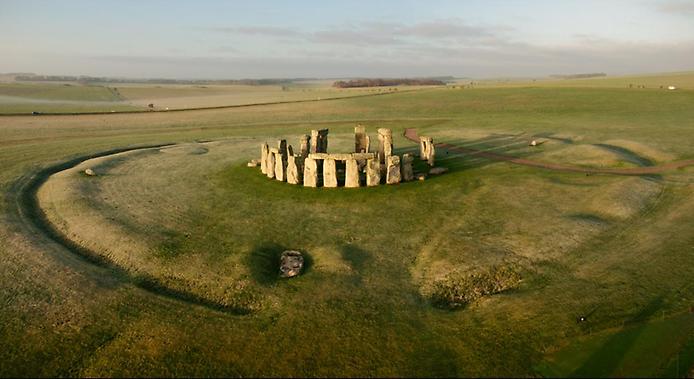 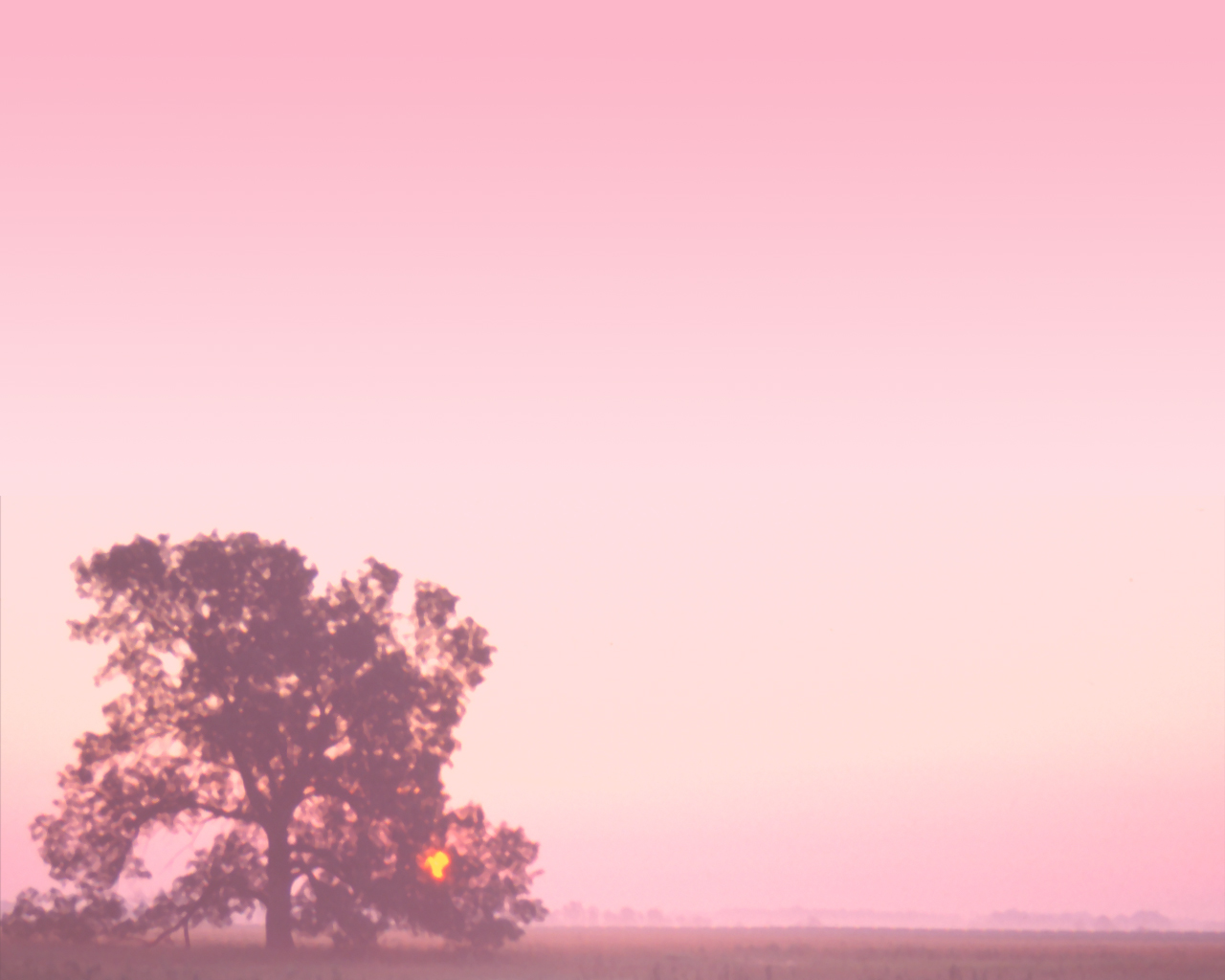 Transition Page
Стоунхедж
Велика Британія
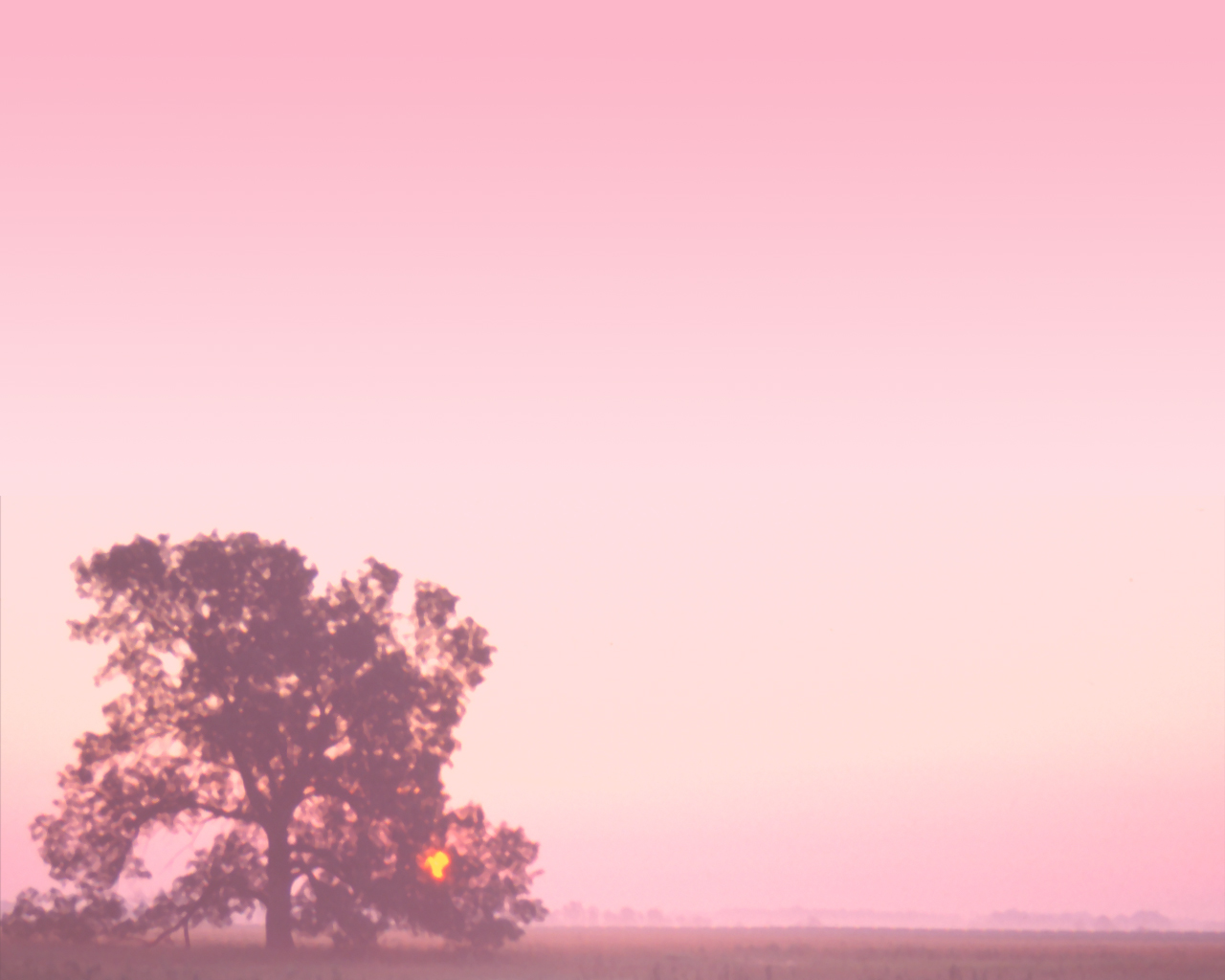 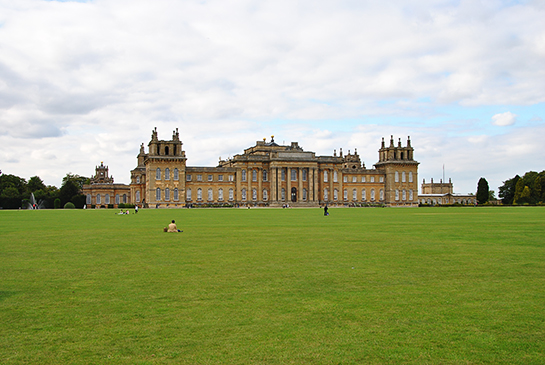 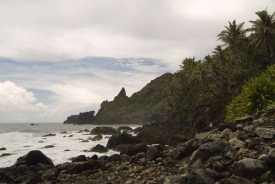 Острів Хендерсон
Бленхеймський палац
Transition Page
Велика Британія
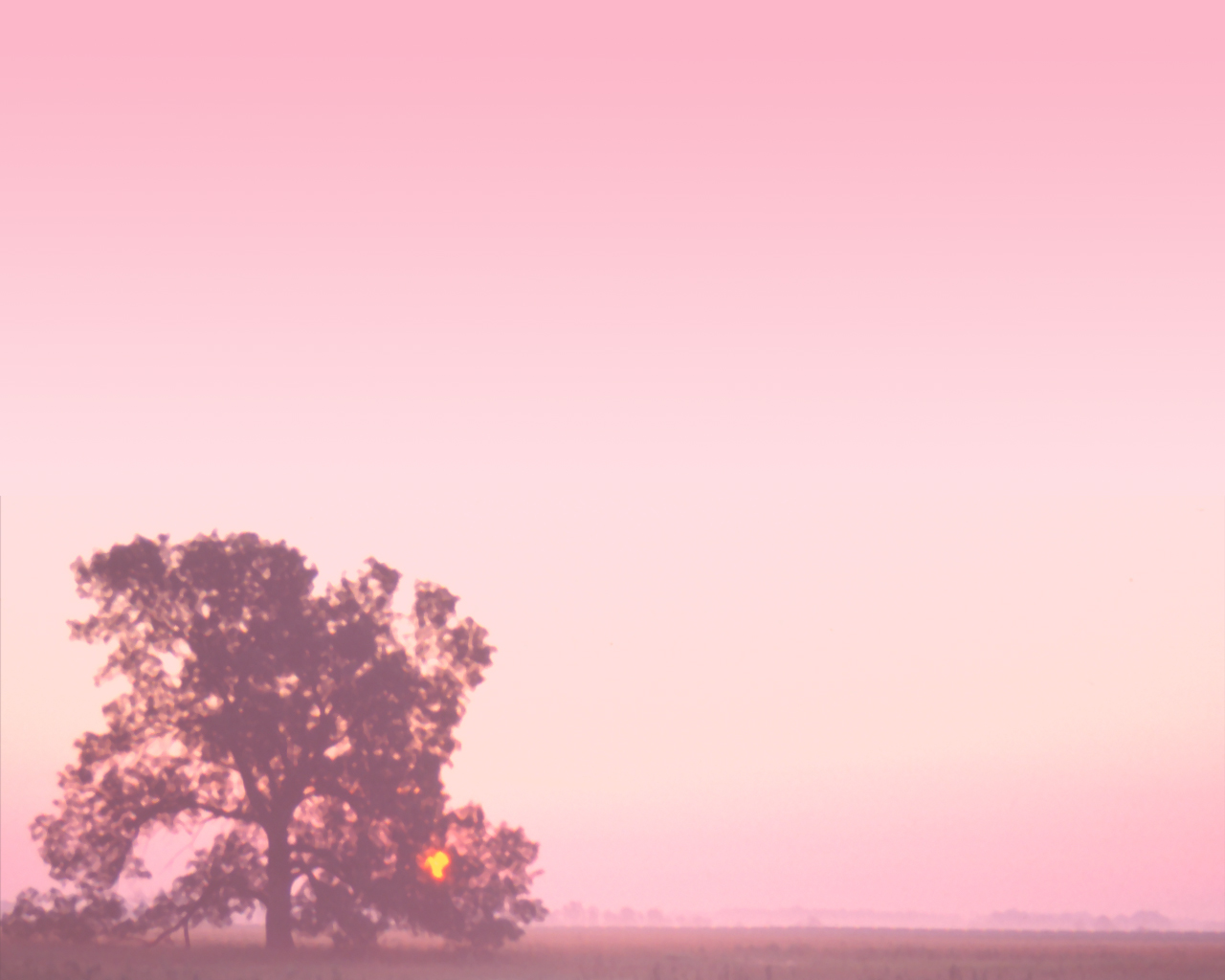 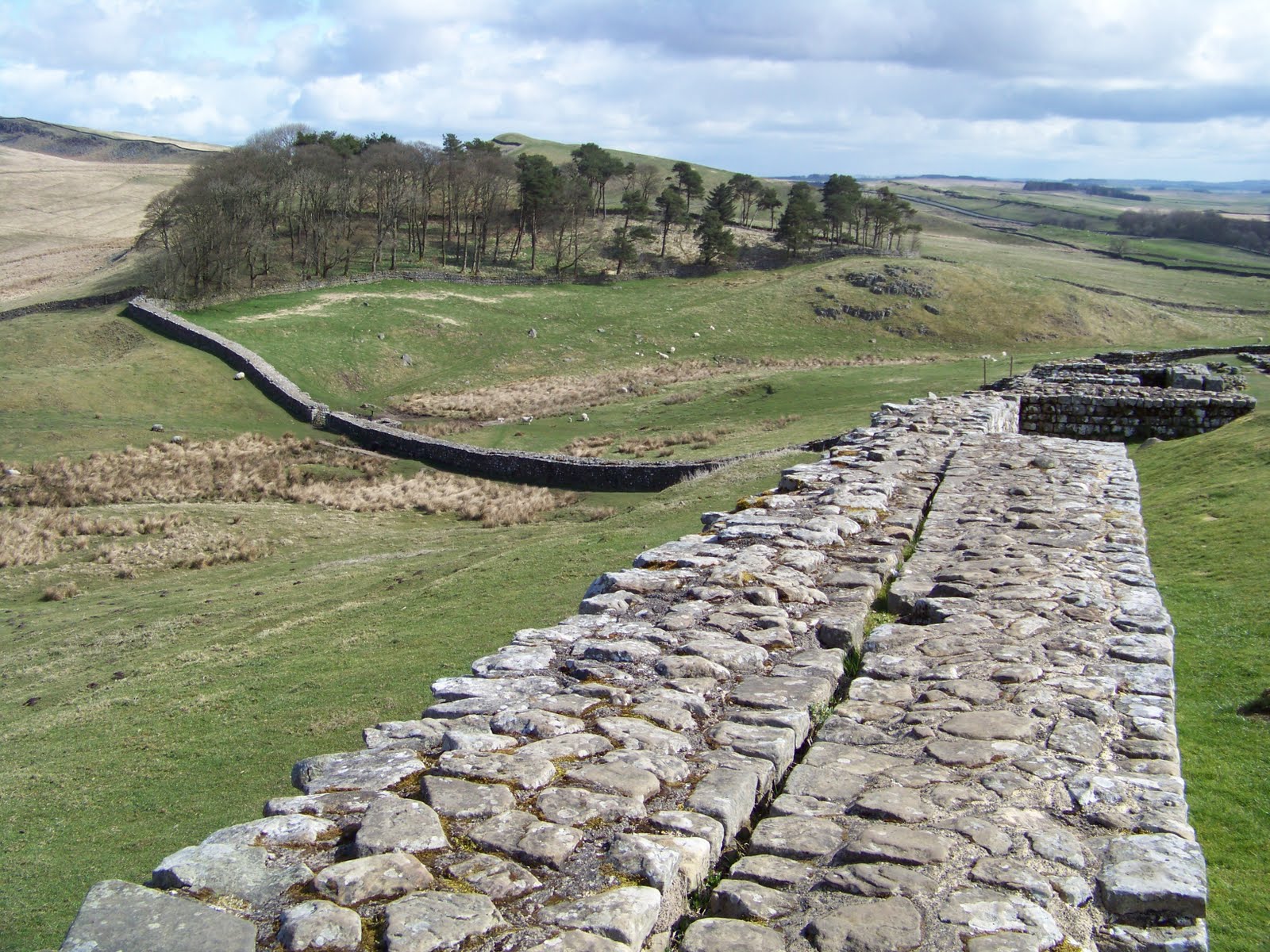 Transition Page
Вал Андріана
Велика Британія
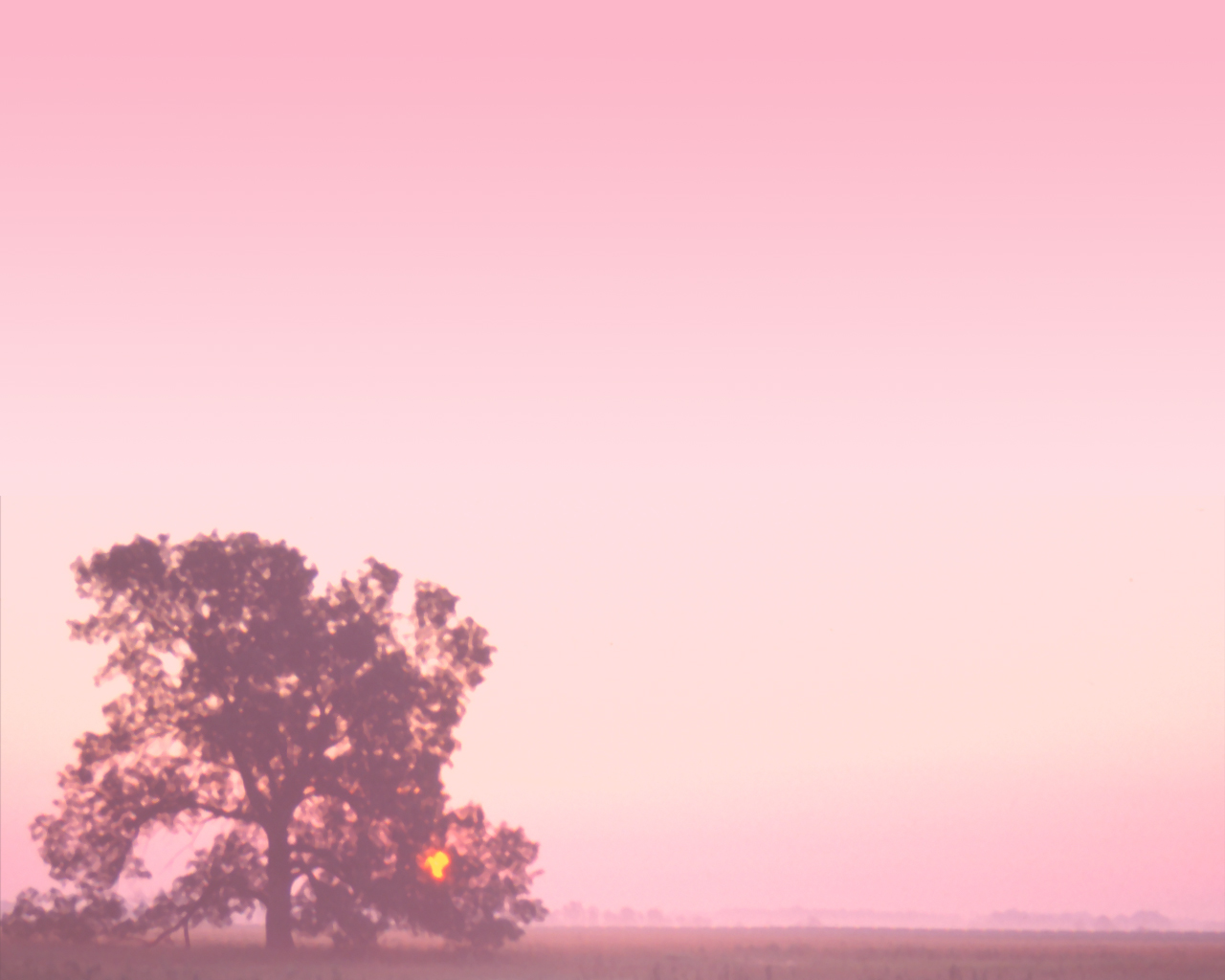 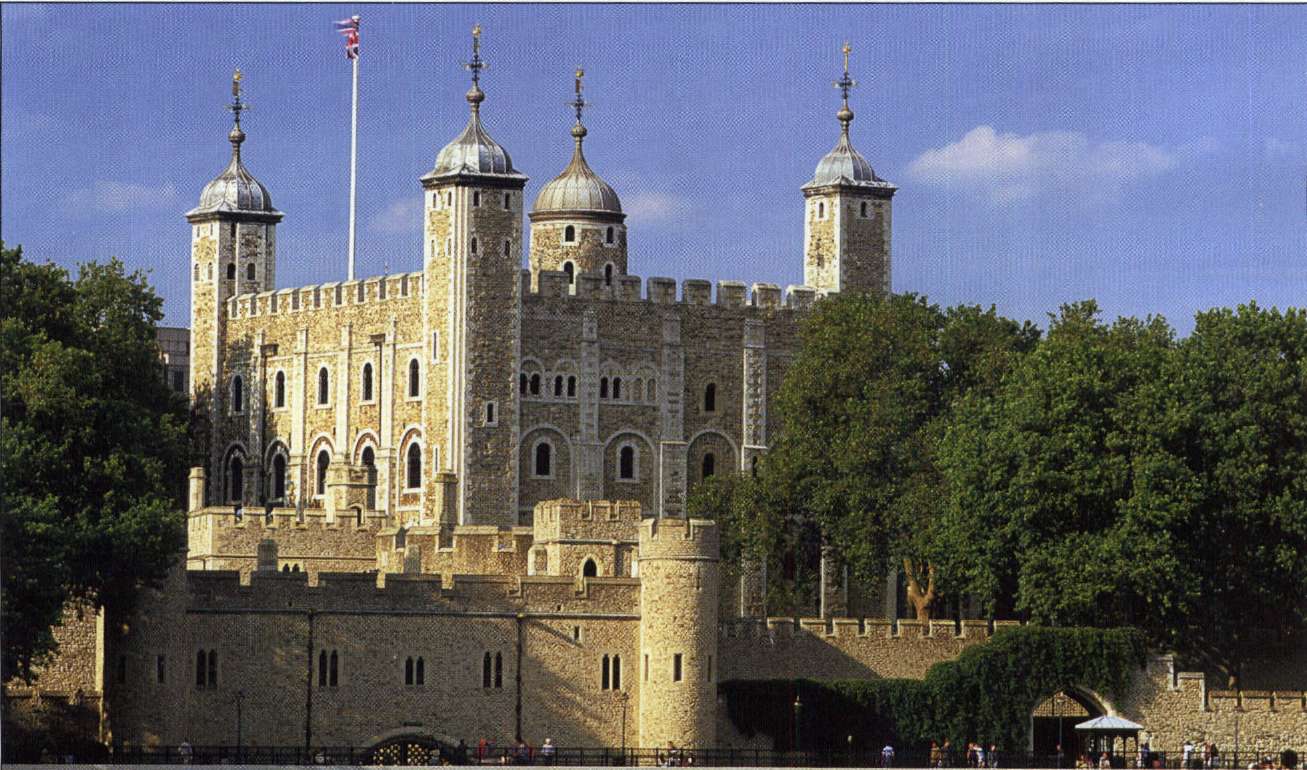 Transition Page
Лондонський Тауер
Дякую за увагу!